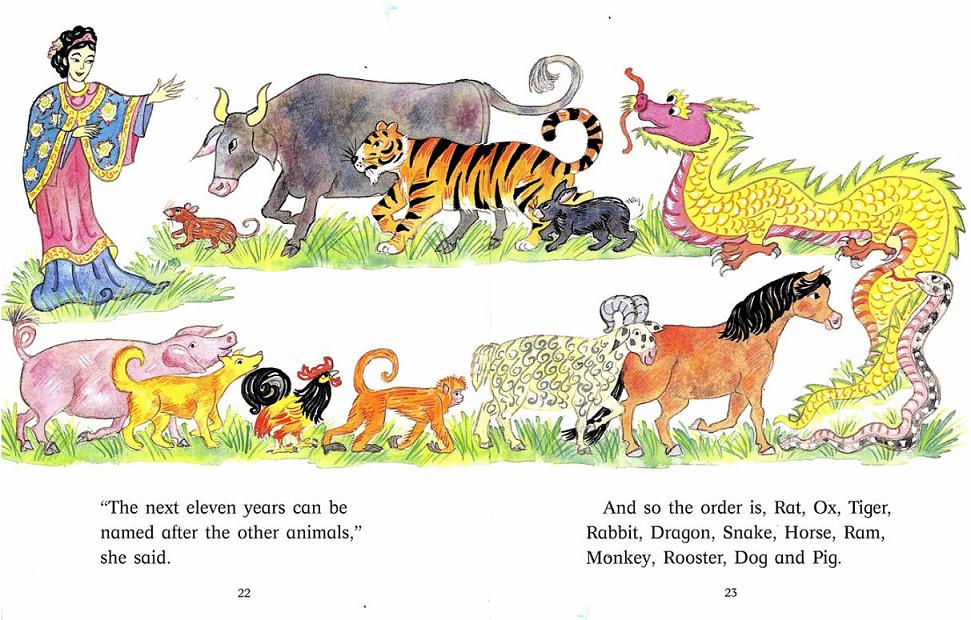 The Chinese New YearJoanna Troughton
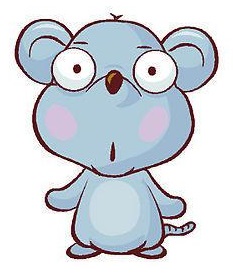 rat
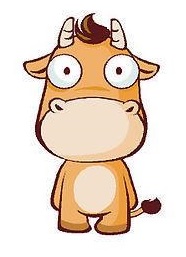 ox
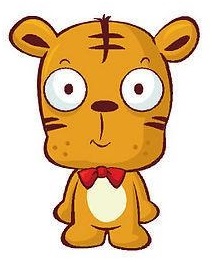 tiger
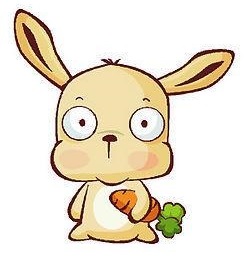 rabbit
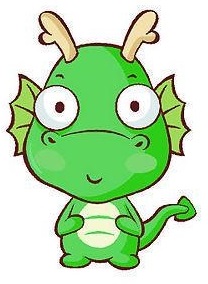 dragon
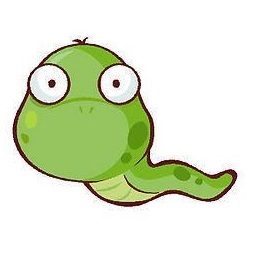 snake
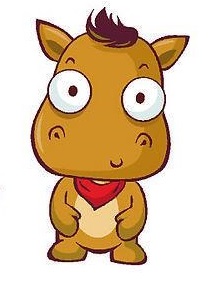 horse
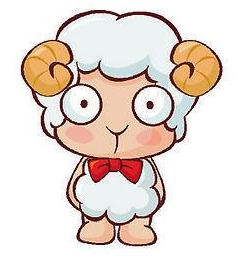 ram
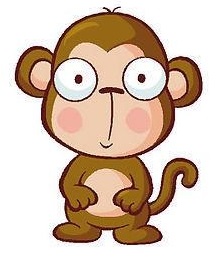 monkey
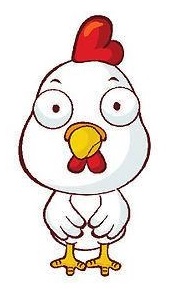 rooster
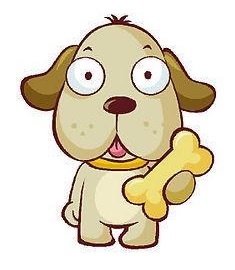 dog
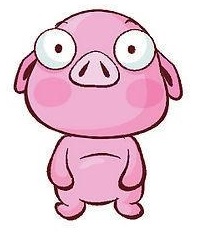 pig
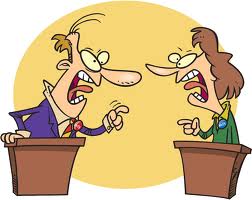 argue
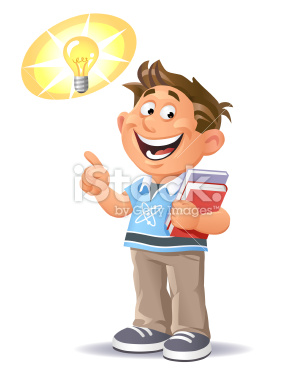 clever
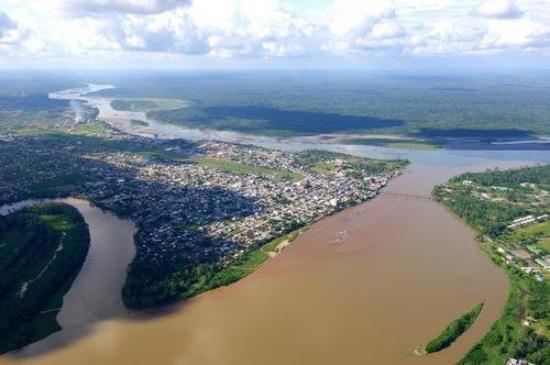 wide
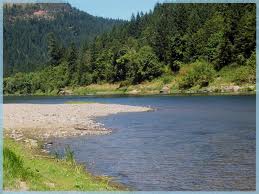 (river) bank
Practice
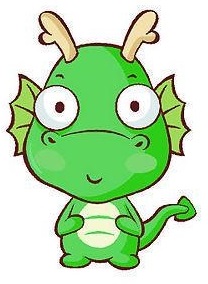 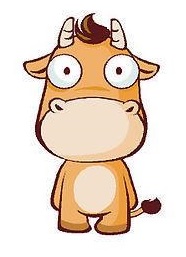 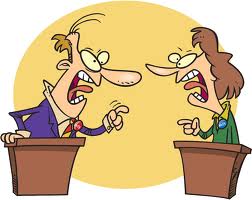 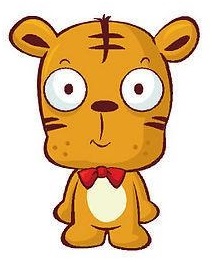 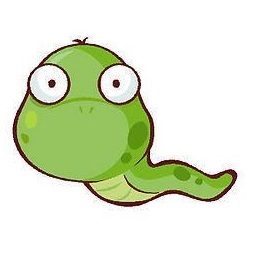 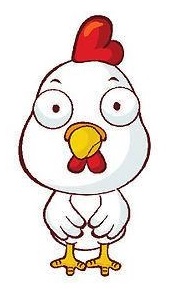 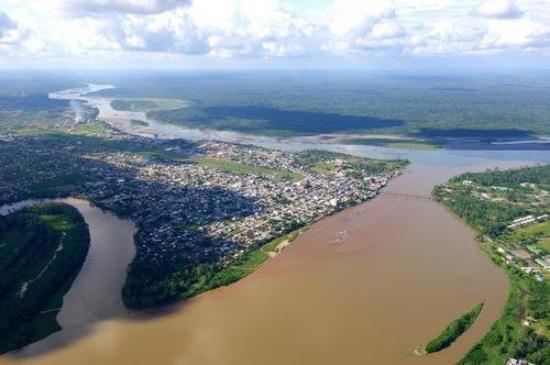 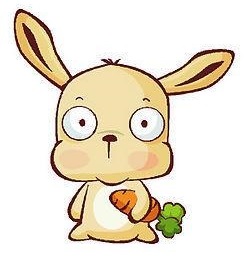 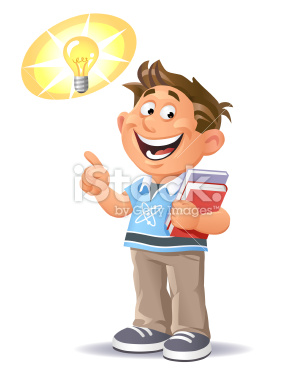 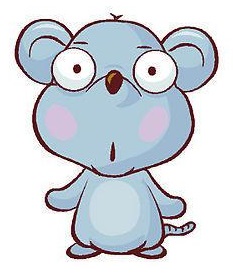 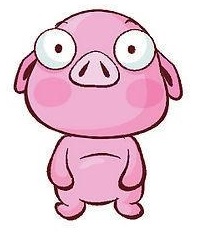 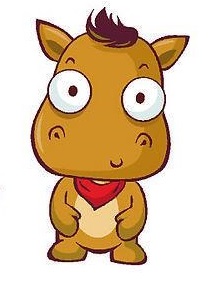 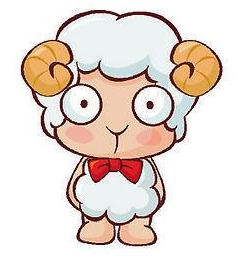 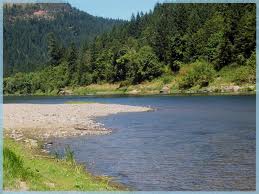 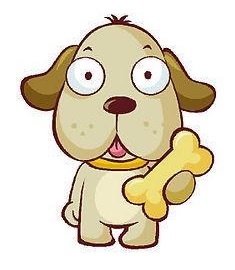 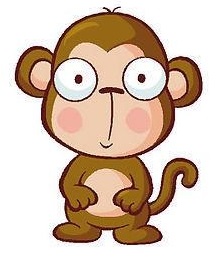 Tic Tac Toe – Boys Vs. Girls
Make a sentence!
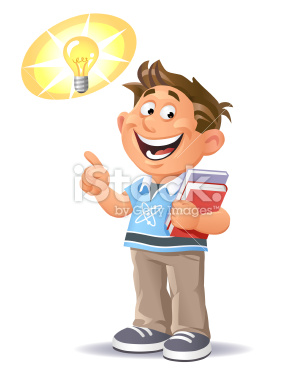 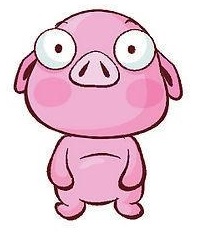 Make a sentence!
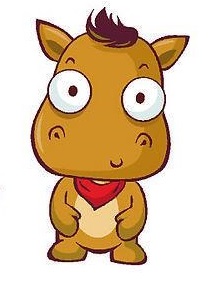 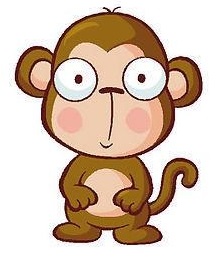 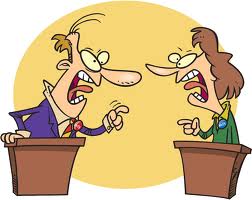 Make a sentence!
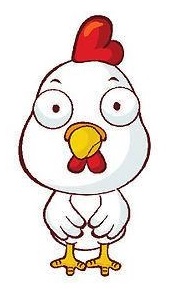 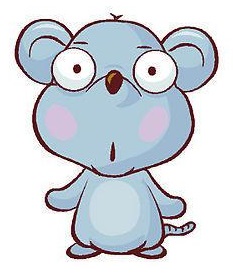 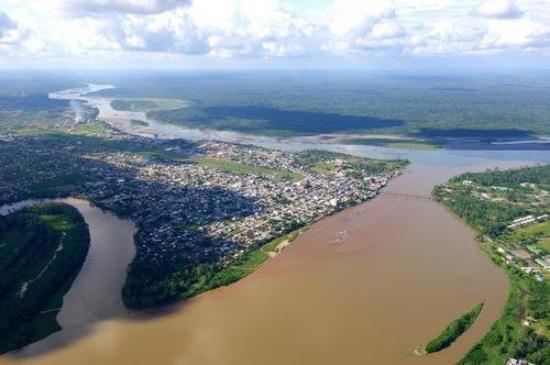 Make a sentence!
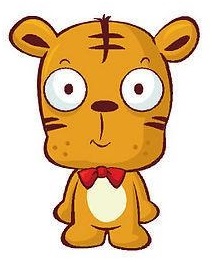 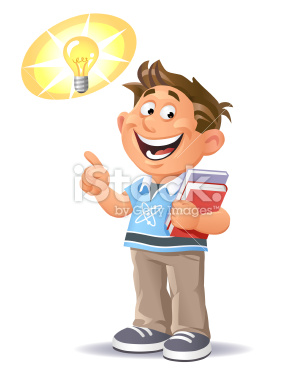 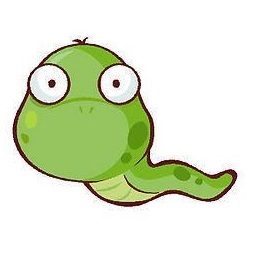 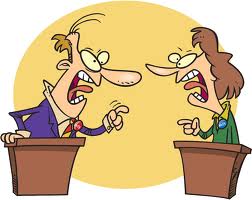 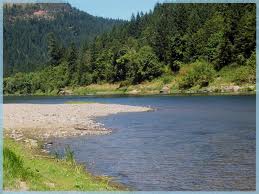 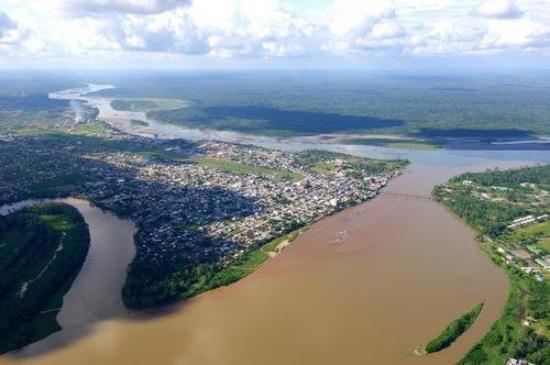